CS-212 Distributed Database Systems
Consistency of Replicated DatabasePart I
Instructor: Ms. Mariam Nosheen
Computer Science Department LCWU, Lhr
1
Outline
Data Replication 
	➡ Consistency criteria
2
CS- 212 Distributed Database Systems
Ms. Mariam Nosheen
Replication
Why replicate? 
	➡ System availability 
		✦ Avoid single points of failure
	➡ Performance 
		✦ Localization 
	➡ Scalability 
		✦ Scalability in numbers and geographic area 
	➡ Application requirements 

•Why not Replicate? 
	➡ Replication transparency 
	➡ Consistency issues 
		✦ Updates are costly 
		✦ Availability may suffer if not careful
3
CS- 212 Distributed Database Systems
Ms. Mariam Nosheen
Execution Model
There are physical copies of logical objects in the system. 
	• Operations are specified on 	logical objects, but translated 	to operate on physical objects. 
	• One-copy equivalence 
		➡ The effect of 				transactions performed by 		clients on replicated 			objects should be the 			same as if they had been 		performed on a single set 		of objects.
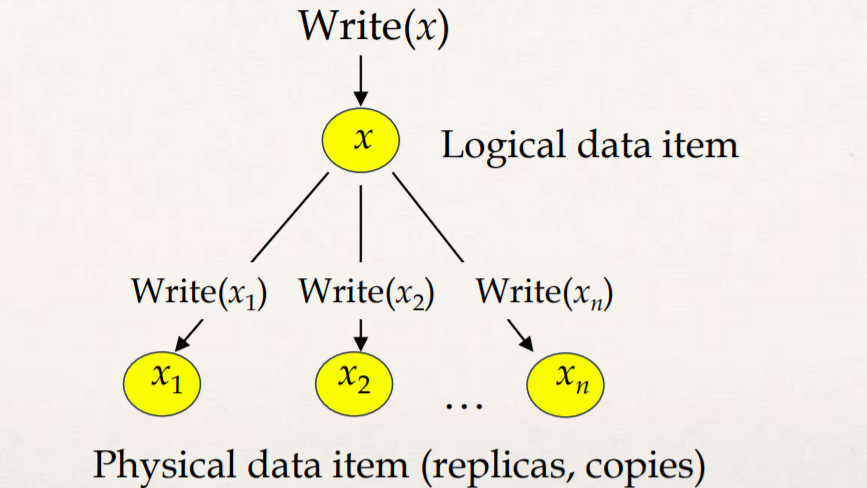 4
CS- 212 Distributed Database Systems
Ms. Mariam Nosheen
Replication Issues
Consistency models - how do we reason about the consistency of the “global execution state”? 
	➡ Mutual consistency 
	➡ Transactional consistency 
Where are updates allowed? 
	➡ Centralized 
	➡ Distributed 
Update propagation techniques – how do we propagate updates to one copy to the other copies? 
	➡ Eager 
	➡ Lazy
5
CS- 212 Distributed Database Systems
Ms. Mariam Nosheen
Consistency
Mutual Consistency 
	➡ How do we keep the values of physical copies of a logical data item 	synchronized? 
	➡ Strong consistency 
		✦ All copies are updated within the context of the update transaction 
		✦ When the update transaction completes, all copies have the same value 
		✦ Typically achieved through 2PC 
	➡ Weak consistency 
		✦ Eventual consistency: the copies are not identical when update 			transaction completes, but they eventually converge to the same value 
		✦ Many versions possible: 
			✓ Time-bounds 
			✓ Value-bounds 
			✓ Drifts
6
CS- 212 Distributed Database Systems
Ms. Mariam Nosheen
Transactional Consistency
How can we guarantee that the global execution history over replicated data is serializable? 
One-copy serializability (1SR) 
	➡ The effect of transactions performed by clients on replicated 		objects should be the same as if they had been performed 		one at-a-time on a single set of objects. 
Weaker forms are possible 
	➡ Snapshot isolation 
	➡ RC-serializability
7
CS- 212 Distributed Database Systems
Ms. Mariam Nosheen
Example 1
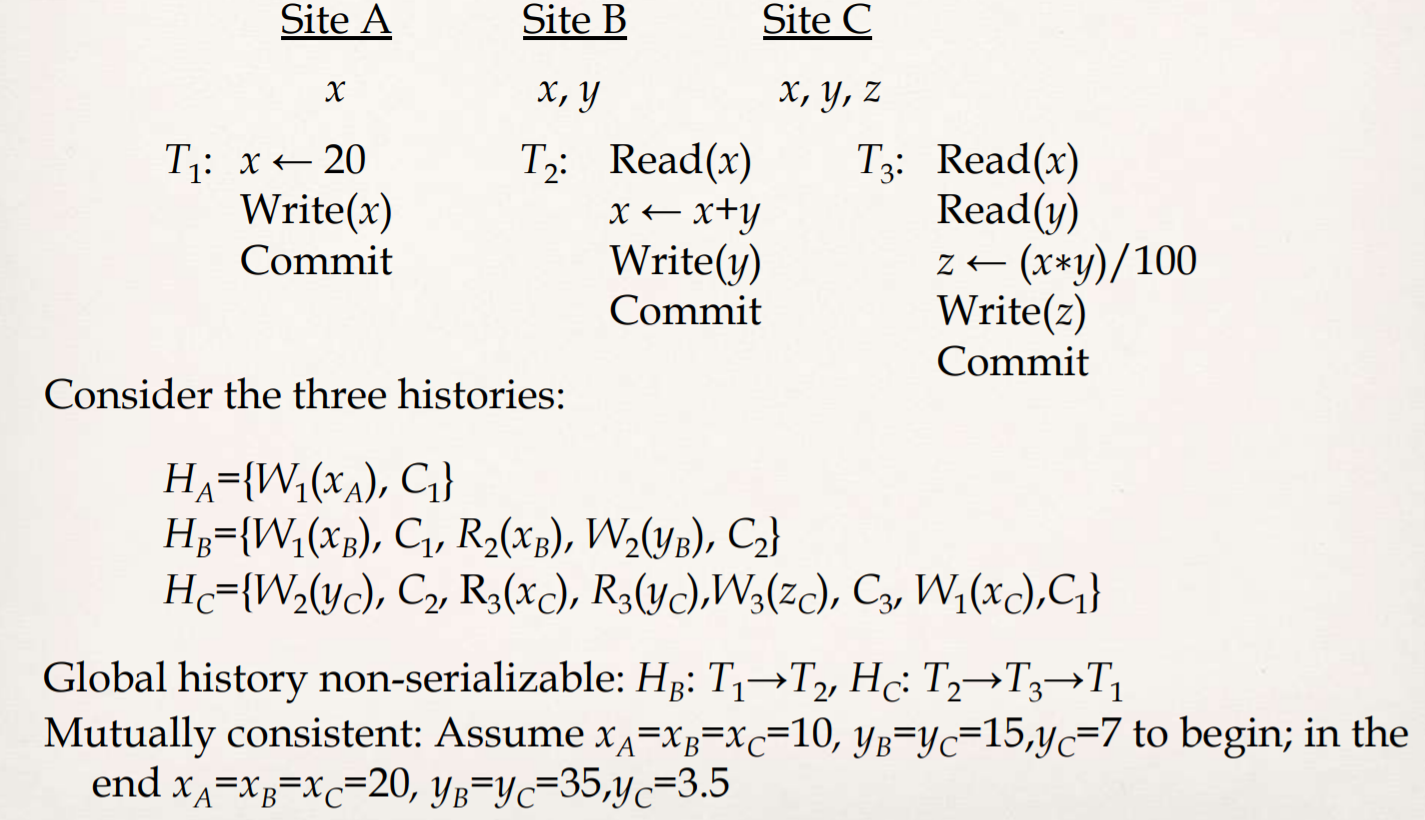 8
CS- 212 Distributed Database Systems
Ms. Mariam Nosheen
Update Management Strategies
Depending on when the updates are propagated 
	➡ Eager 
	➡ Lazy 
Depending on where the updates can take place 
	➡ Centralized 
	➡ Distributed
9
CS- 212 Distributed Database Systems
Ms. Mariam Nosheen
Eager Replication
Changes are propagated within the scope of the transaction making the changes. The ACID properties apply to all copy updates. 
	➡ Synchronous 
	➡ Deferred 
ROWA protocol: Read-one/Write-all
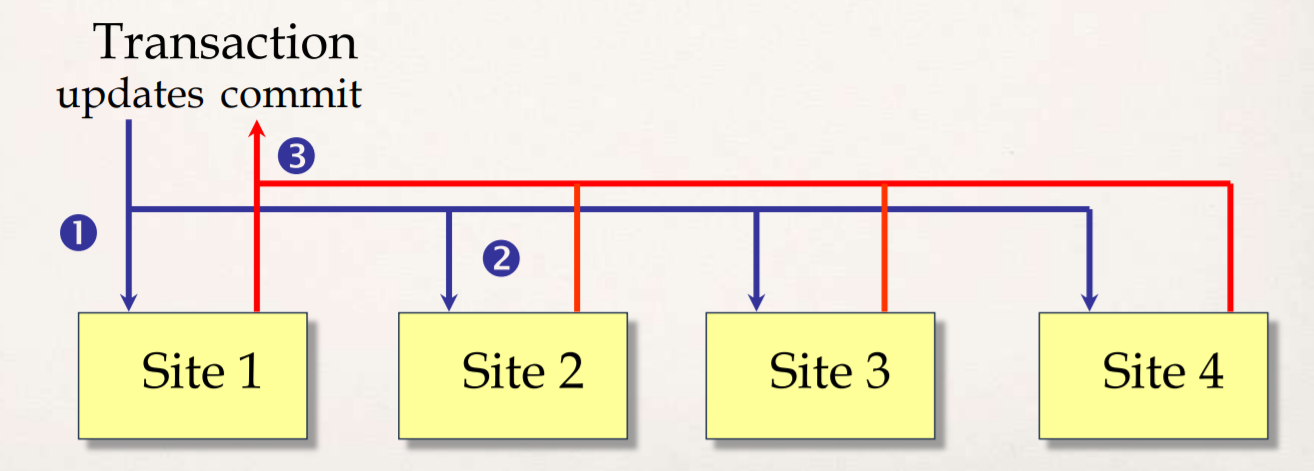 10
Ms. Mariam Nosheen
CS- 212 Distributed Database Systems
Lazy Replication
Lazy replication first executes the updating transaction on one copy. After the transaction commits, the changes are propagated to all other copies (refresh transactions) 
While the propagation takes place, the copies are mutually inconsistent. 
The time the copies are mutually inconsistent is an adjustable parameter which is application dependent. Site 1 Site 2 Site 3 Site 4 Transaction
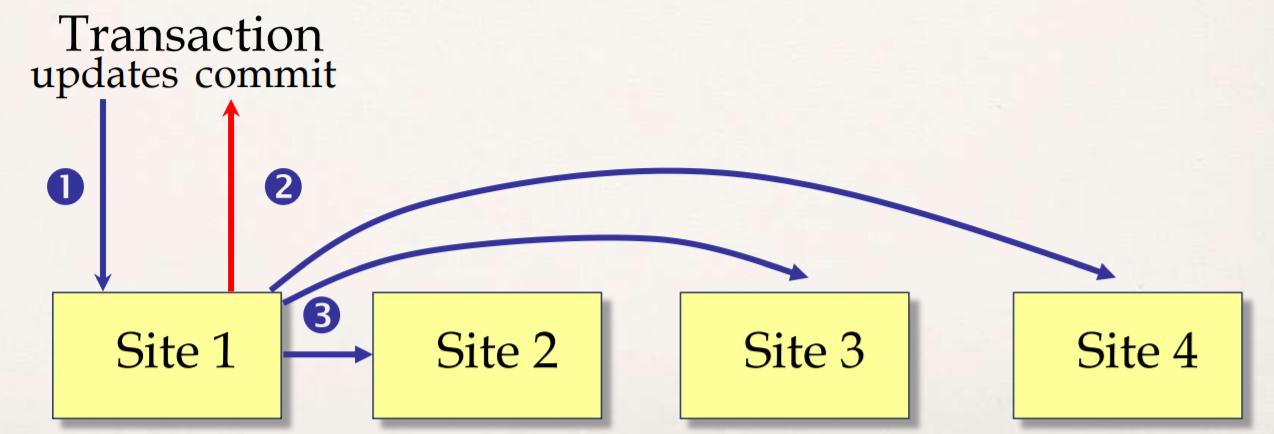 11
CS- 212 Distributed Database Systems
Ms. Mariam Nosheen
Centralized
There is only one copy which can be updated (the master), all others (slave copies) are updated reflecting the changes to the master.
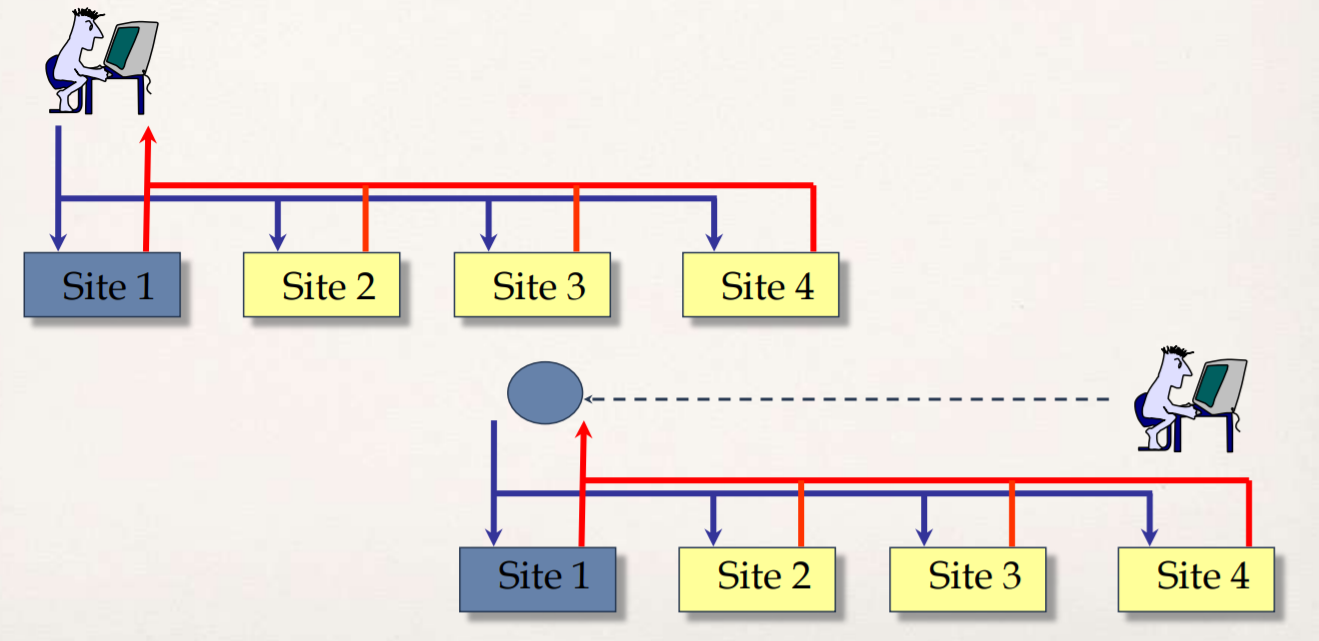 12
CS- 212 Distributed Database Systems
Ms. Mariam Nosheen
Distributed
Changes can be initiated at any of the copies. That is, any of the sites which owns a copy can update the value of the data item.
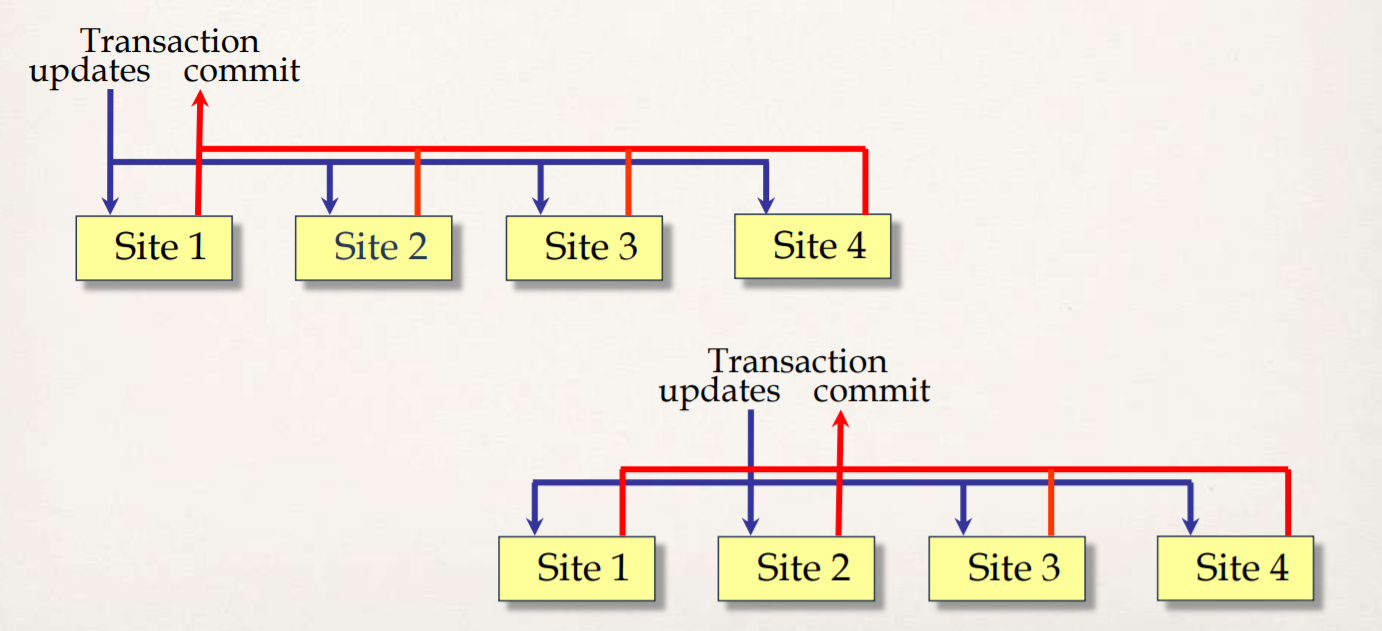 13
CS- 212 Distributed Database Systems
Ms. Mariam Nosheen